Humeral shaft fracture
Reto Babst
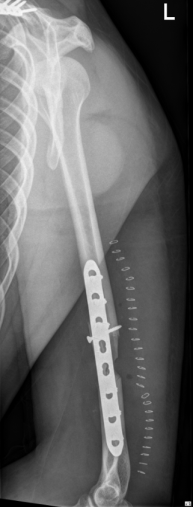 Case description
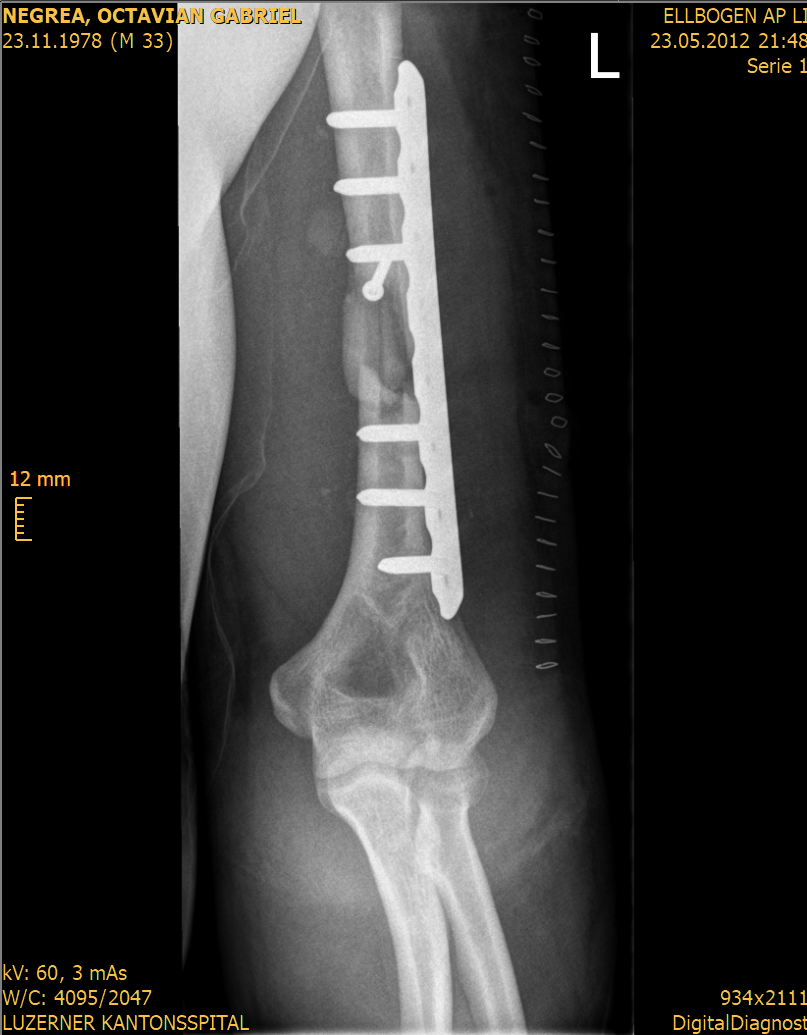 38-year-old man 
Motorcycle crash
III° open humeral shaft fracture 
Primary radial nerve palsy
Open reduction and internal fixation at another hospital
Presented 7 days after operation with increasing swelling and redness, fever
What next?
Microbiology Debridement lavage
Microbiology: Propionibacterium acnes in 1/4 bone biopsies 
Plate in situ

Antibiotic therapy with amoxicillin 
Rifampicin for 12 weeks
What next?
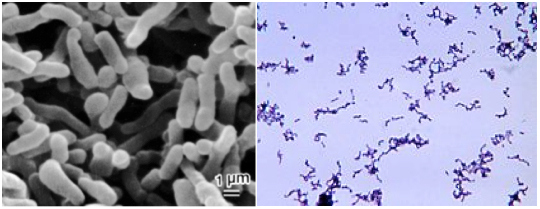 6 weeks after revision surgery
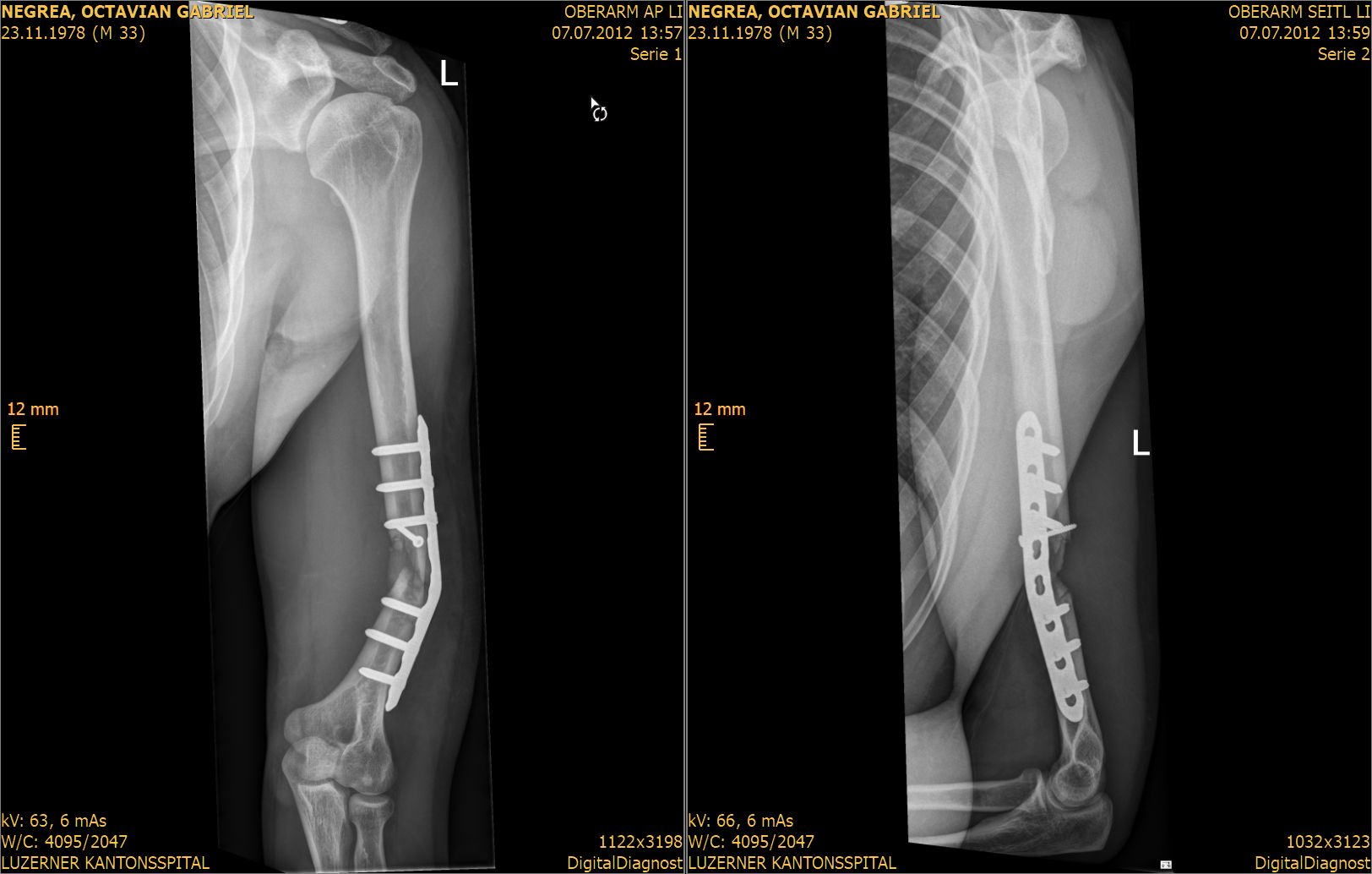 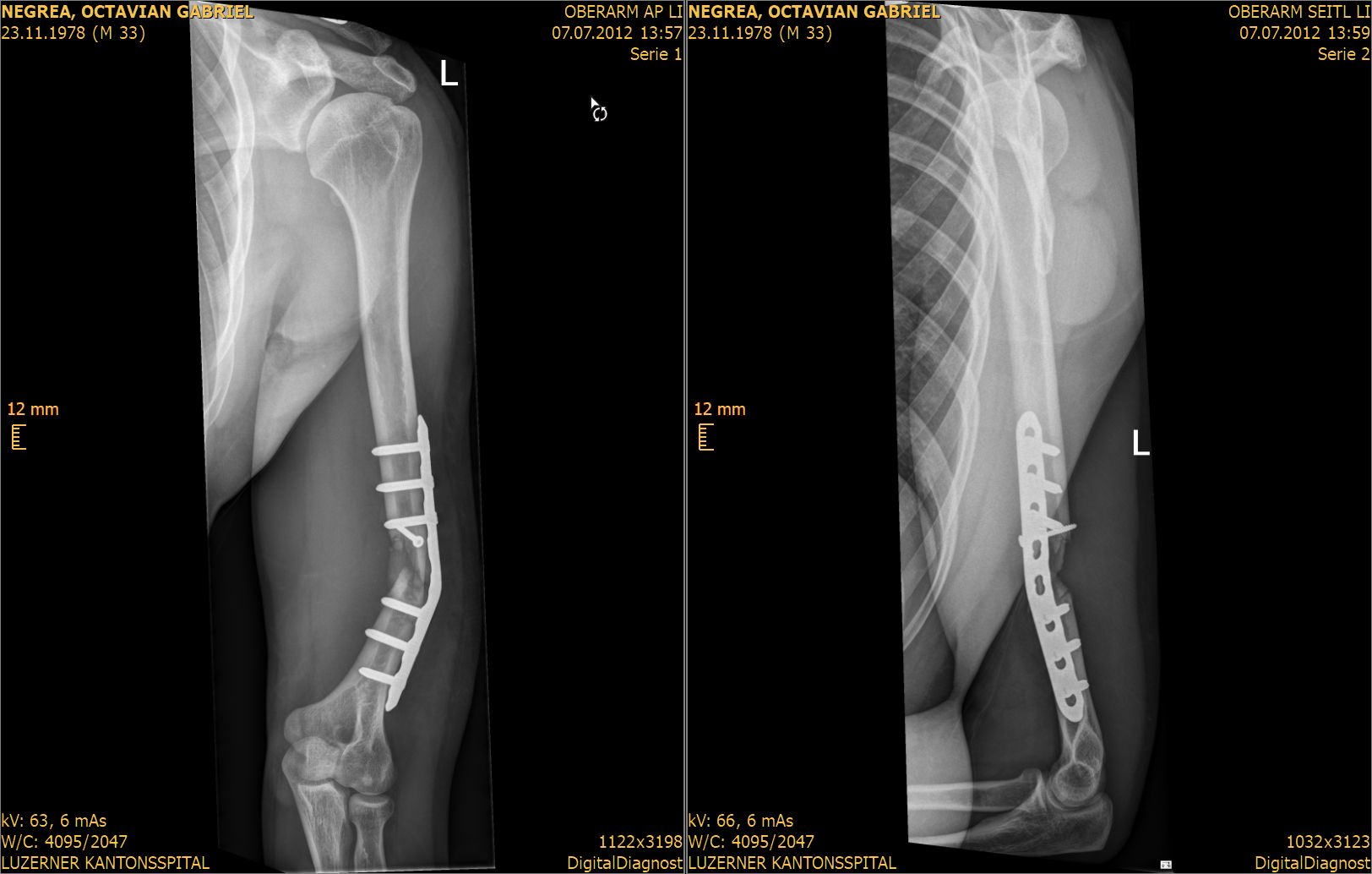 Partial recovery of nerve palsy
Patient starts minimal weight lifting
What next?
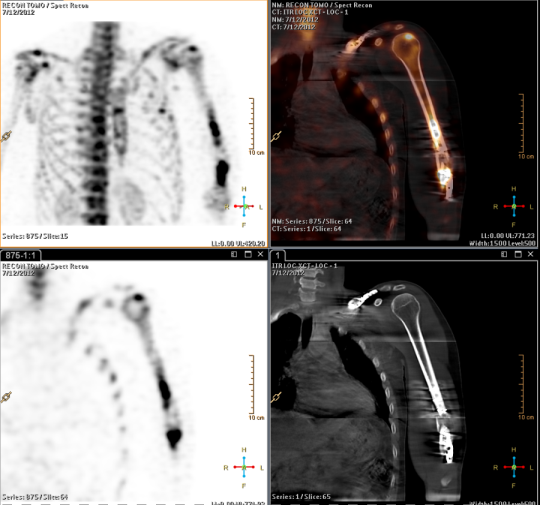 Additional diagnostics
SPECT CT
Tc-scintigraphy
What next?
What would you do for this case?
6 weeks after revision surgery
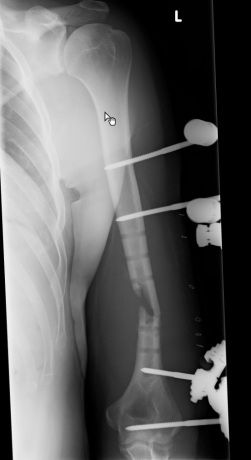 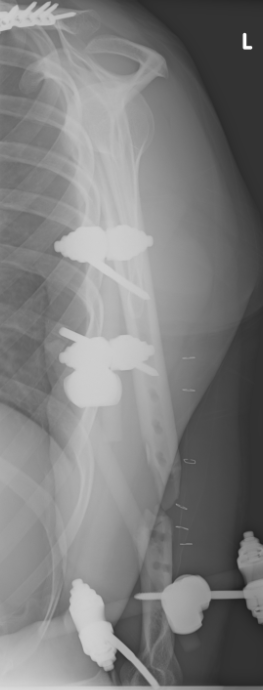 Plate removal
Debridement
External fixator

Approach?
Positioning?
What next?
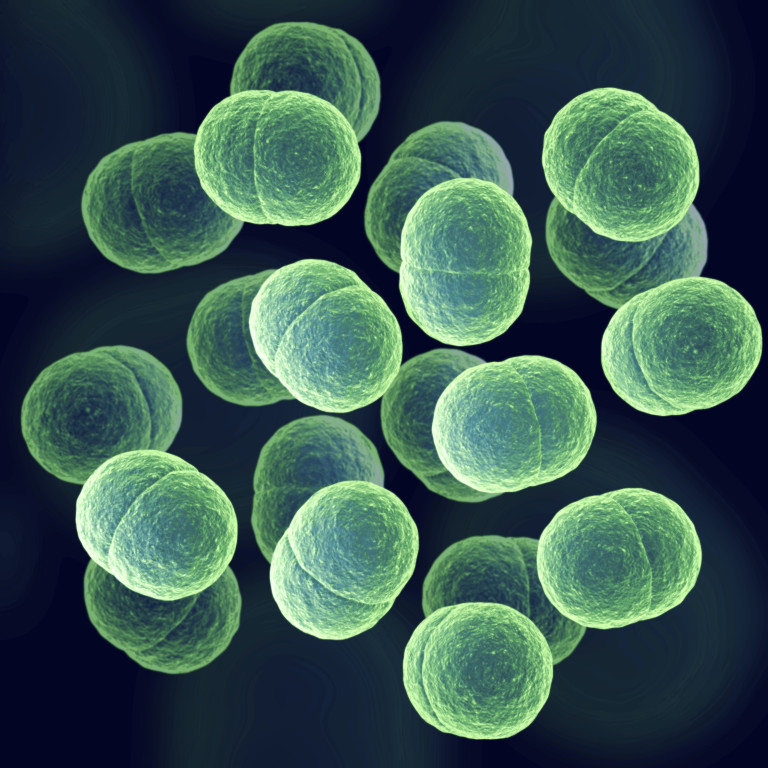 Microbiology
Staphylococcus epidermidis and hominis 

Long-term antibiotic therapy with:
Clavulanic acid / amoxicillin and rifampicin
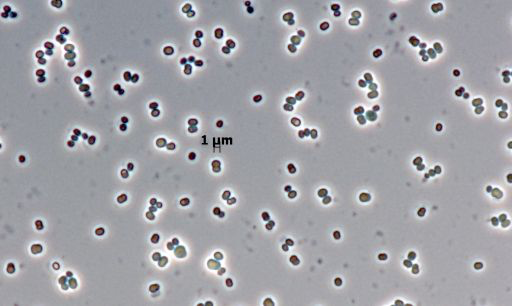 8 weeks later
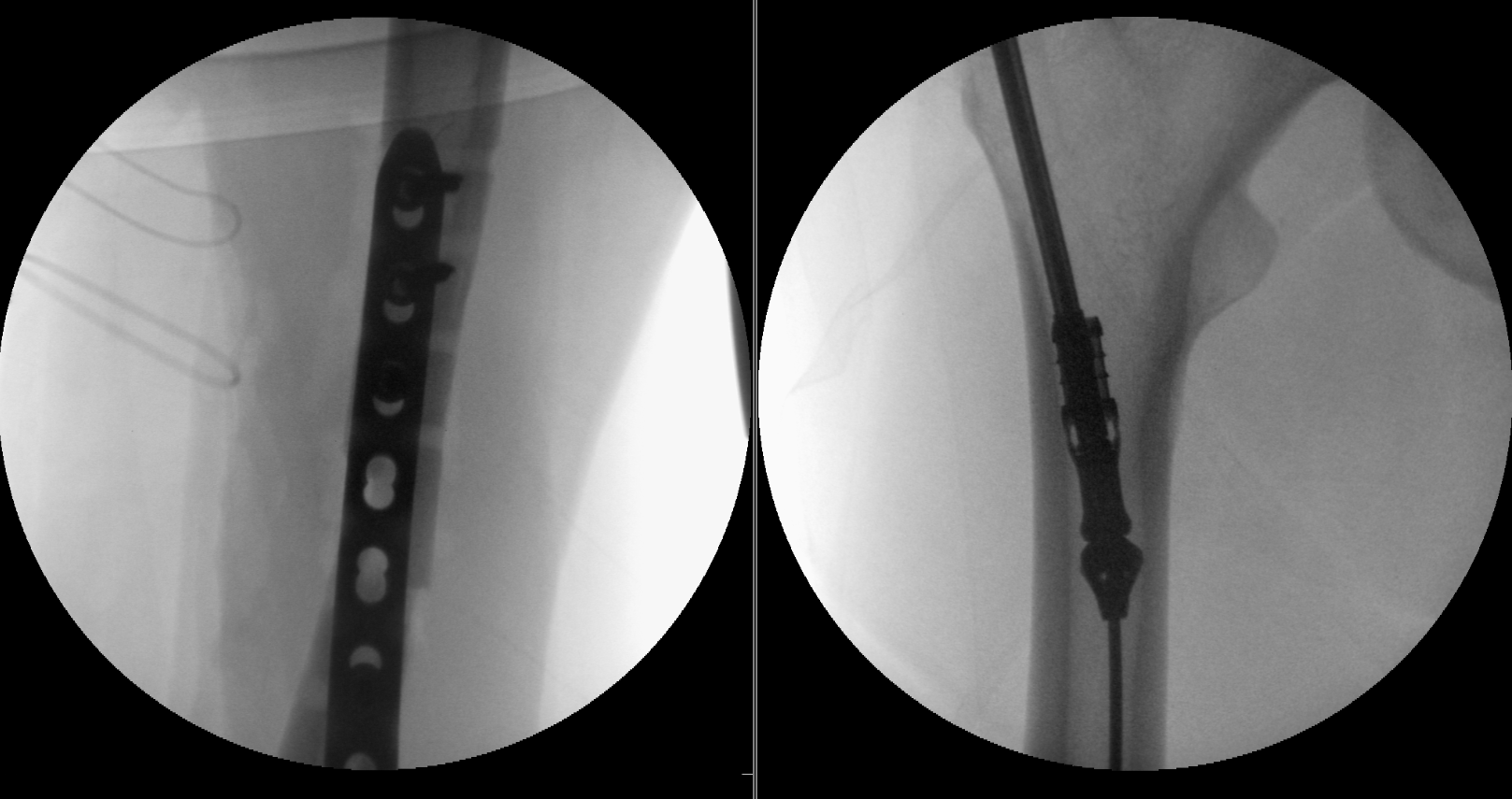 Plate osteosynthesis
Bone graft harvesting by reamer / irrigator / aspirator system
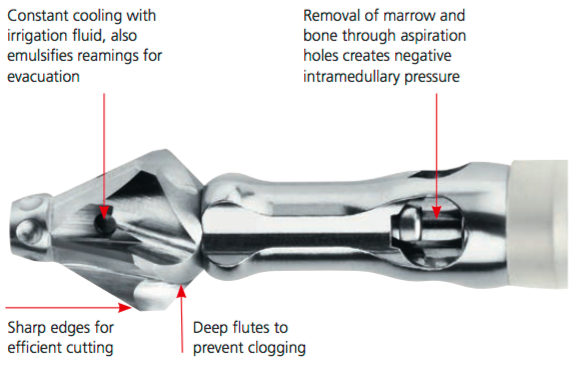 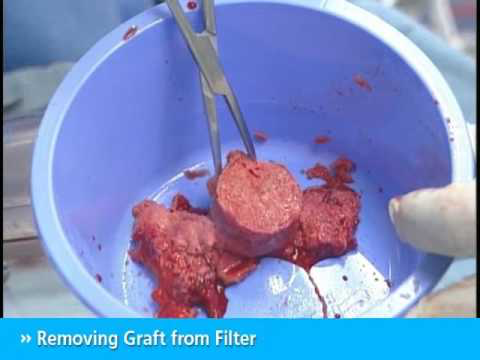 Postoperative x-rays
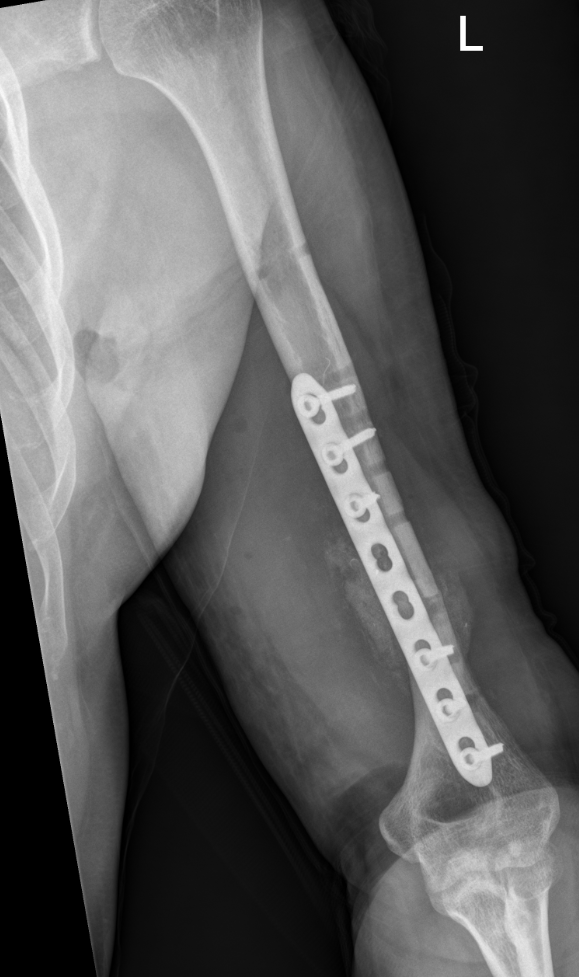 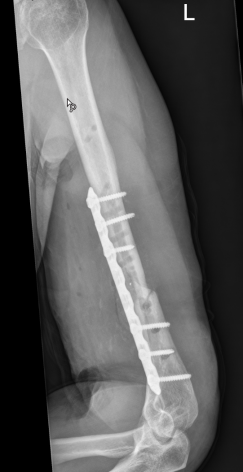 Antibiotics for 12 weeks

Happy?
Other solution?
5 months after reosteosynthesis
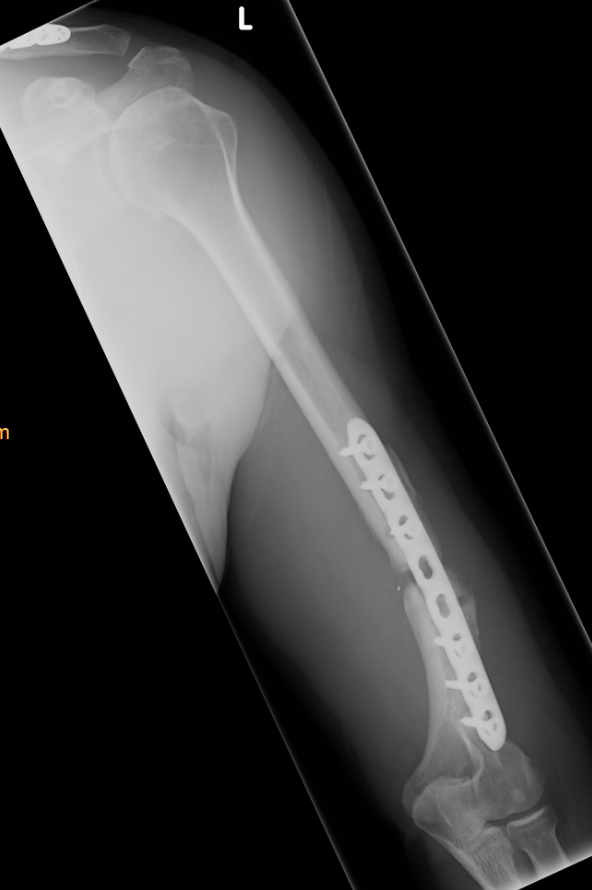 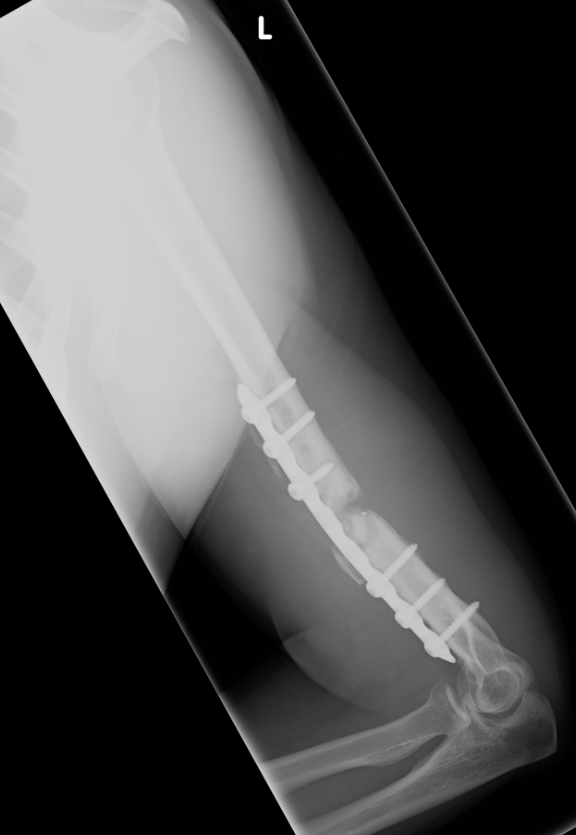 Slight pain on exertion
No sign of infection
Does some exercise

What next?
Further diagnostics
Wait and see
6 months
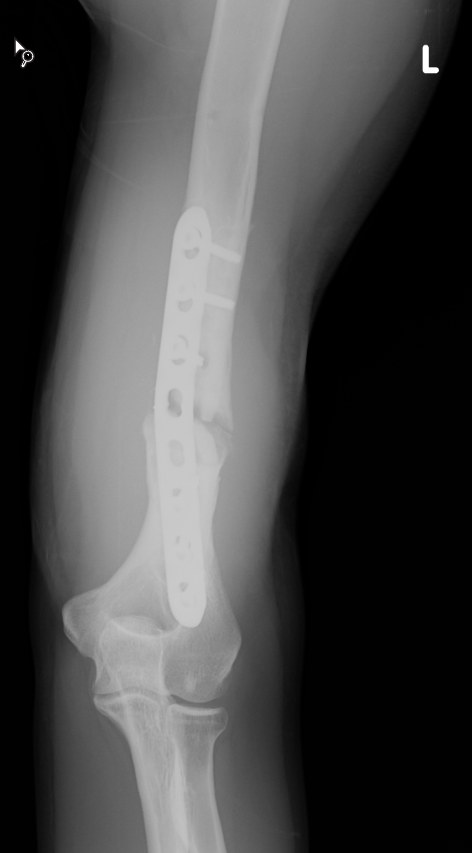 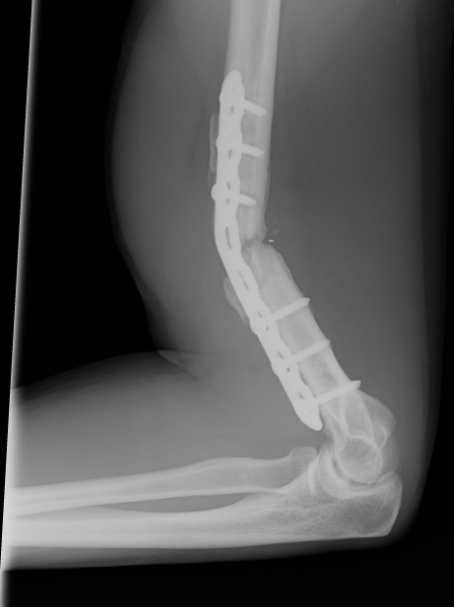 Fall with bike 

What next?
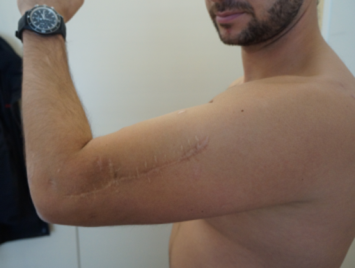 SPECT-CT
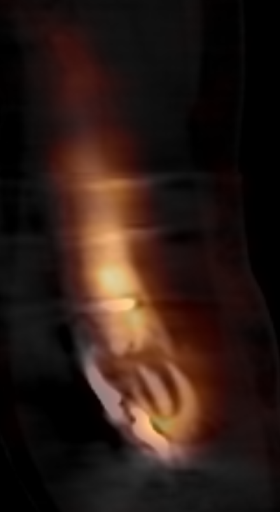 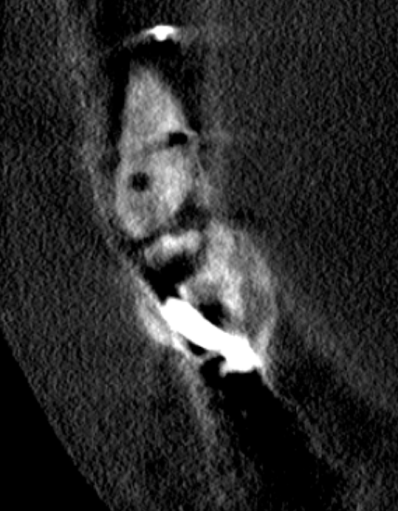 Rerevision surgery
Approach
Positioning
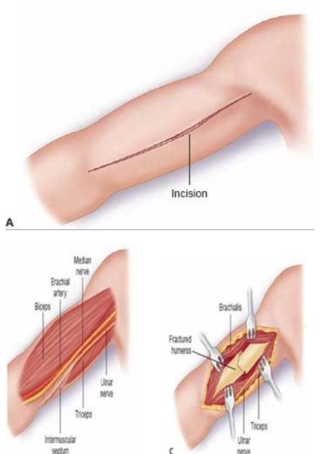 Jupiter. JBJS Am 1990
[Speaker Notes: Jupiter J. Complex non-union of the humeral diaphysis. Treatment with a medial approach, an anterior plate, and a vascularized fibular graft. J Bone Joint Surg Am. 1990 Jun;72(5):701-7.]
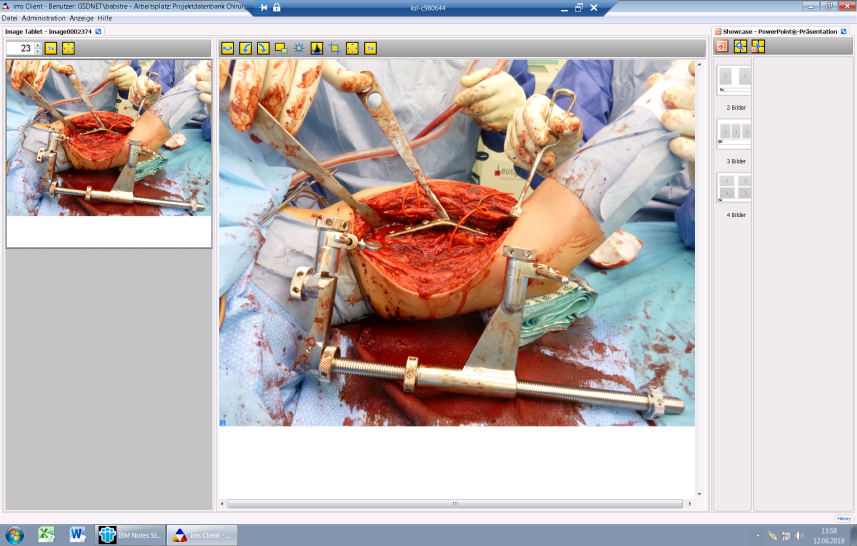 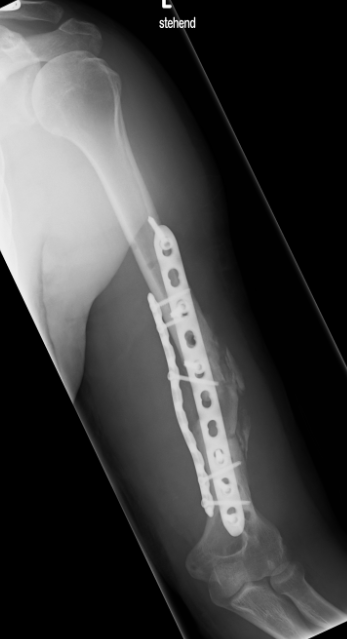 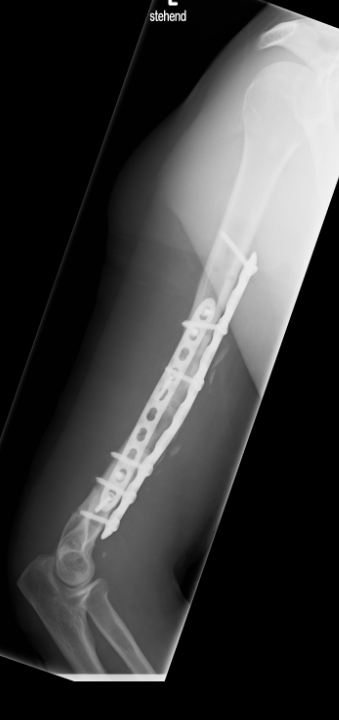 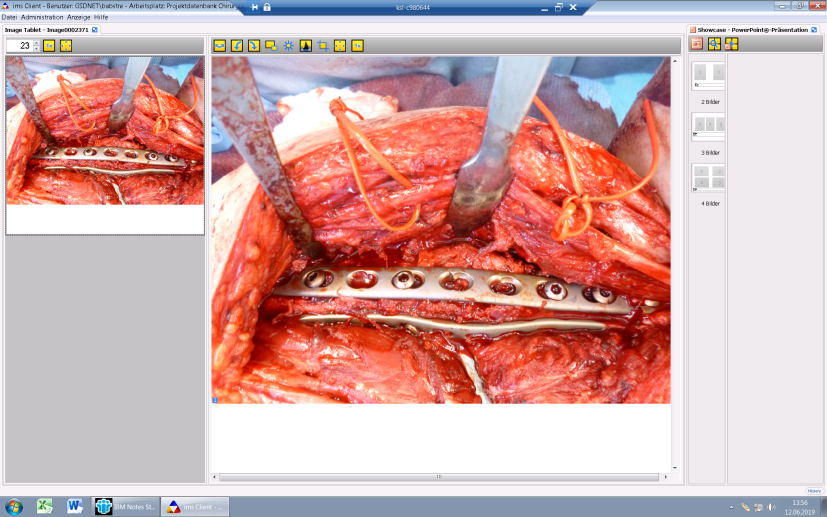 6 weeks                                       5 months
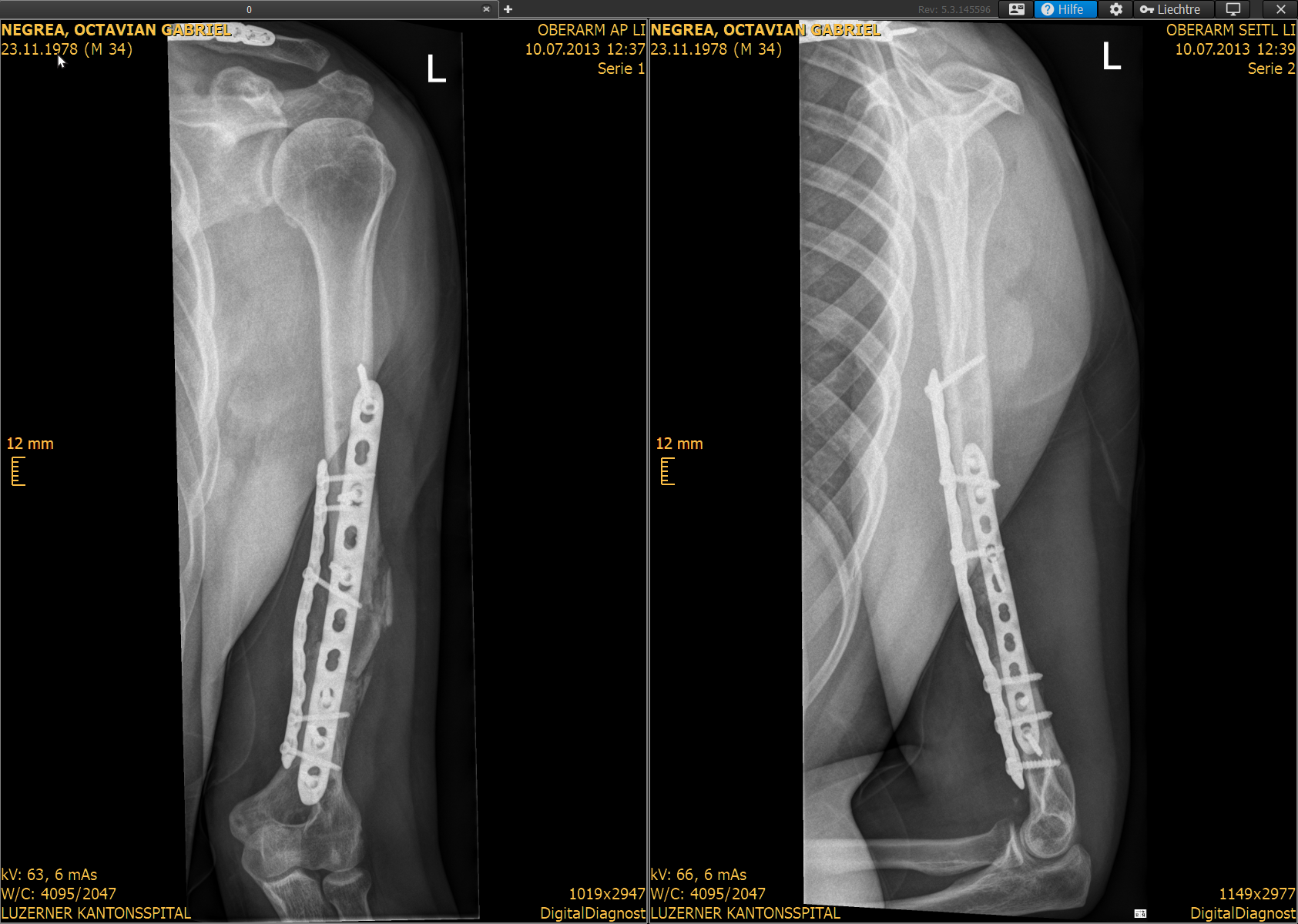 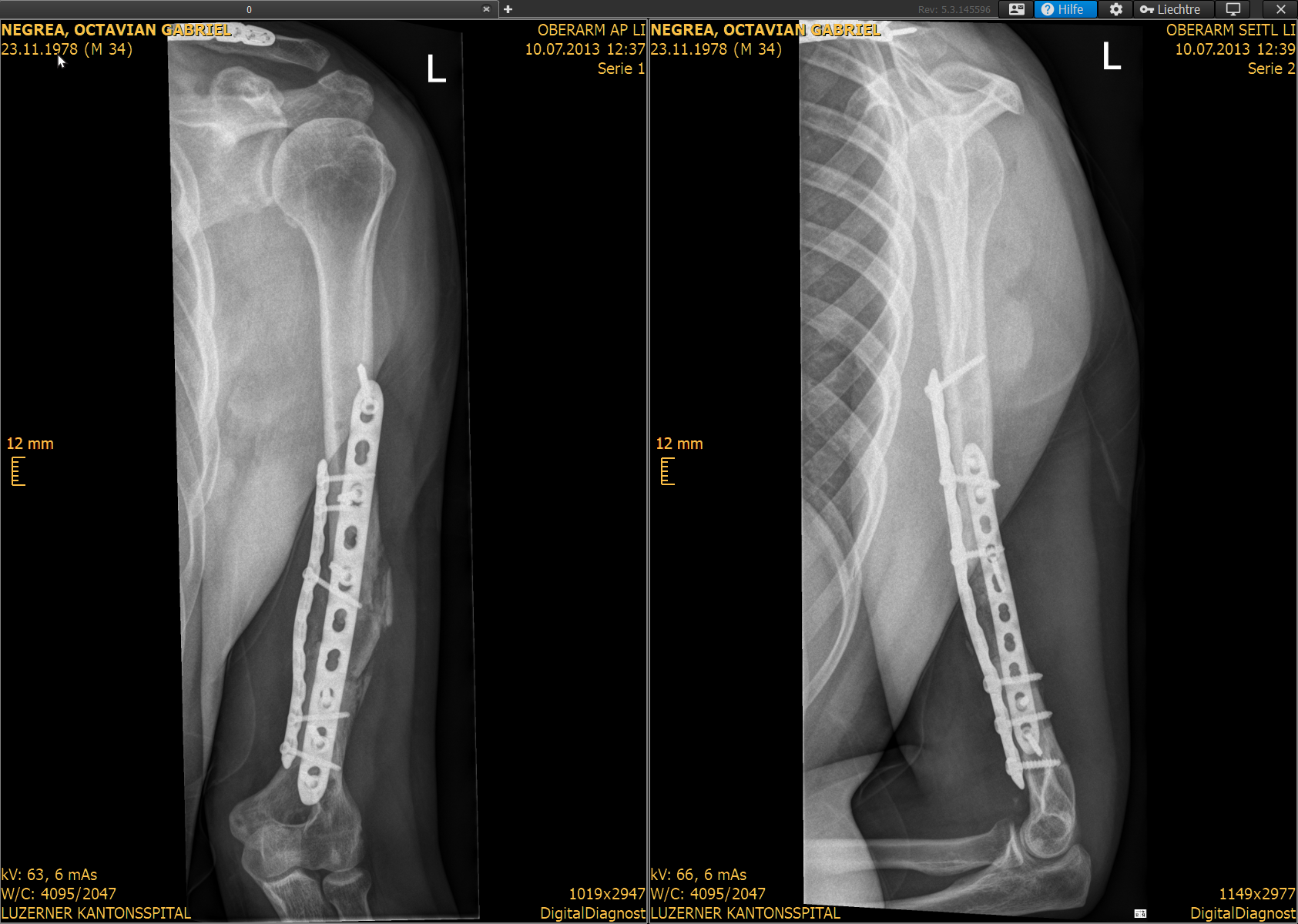 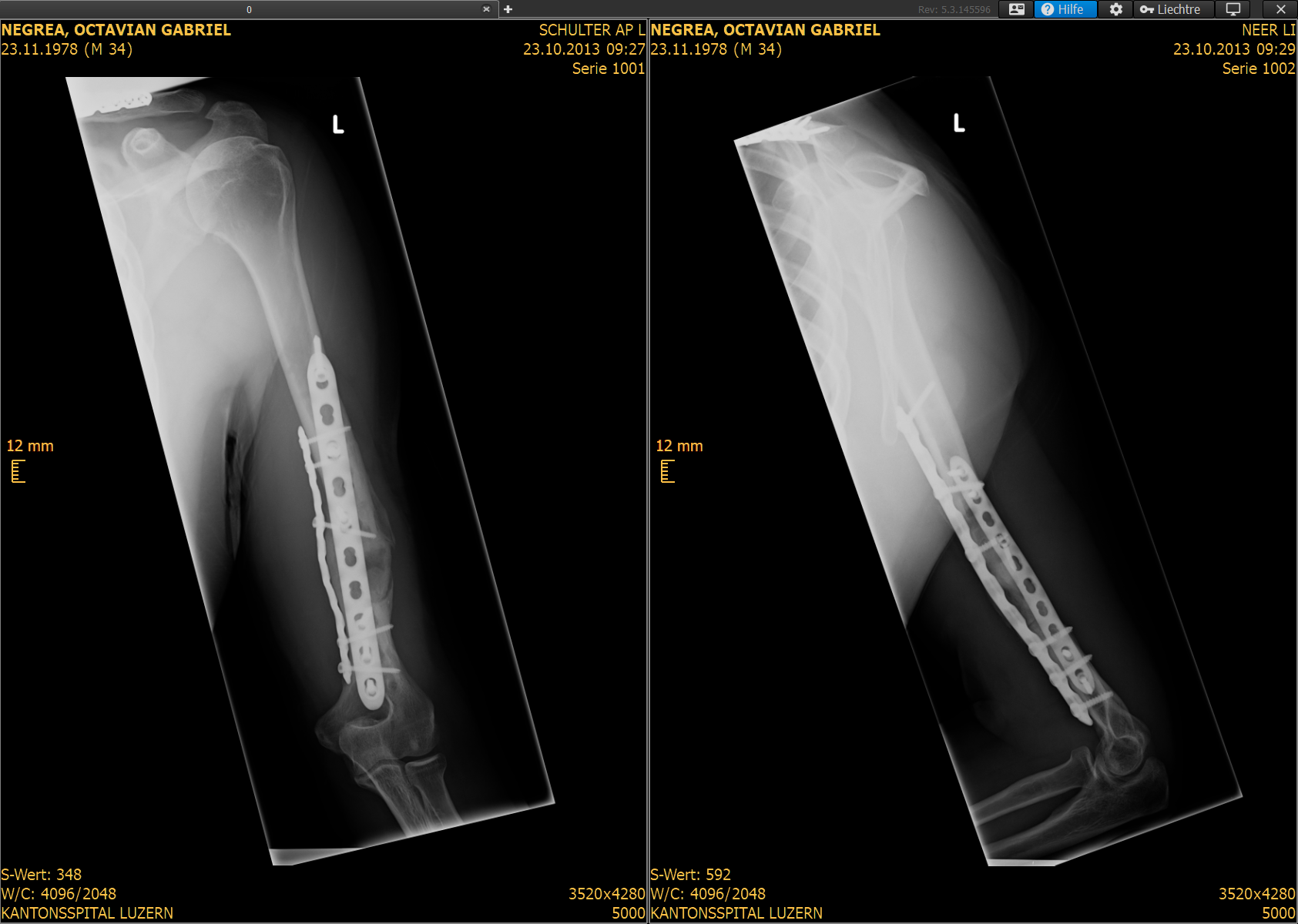 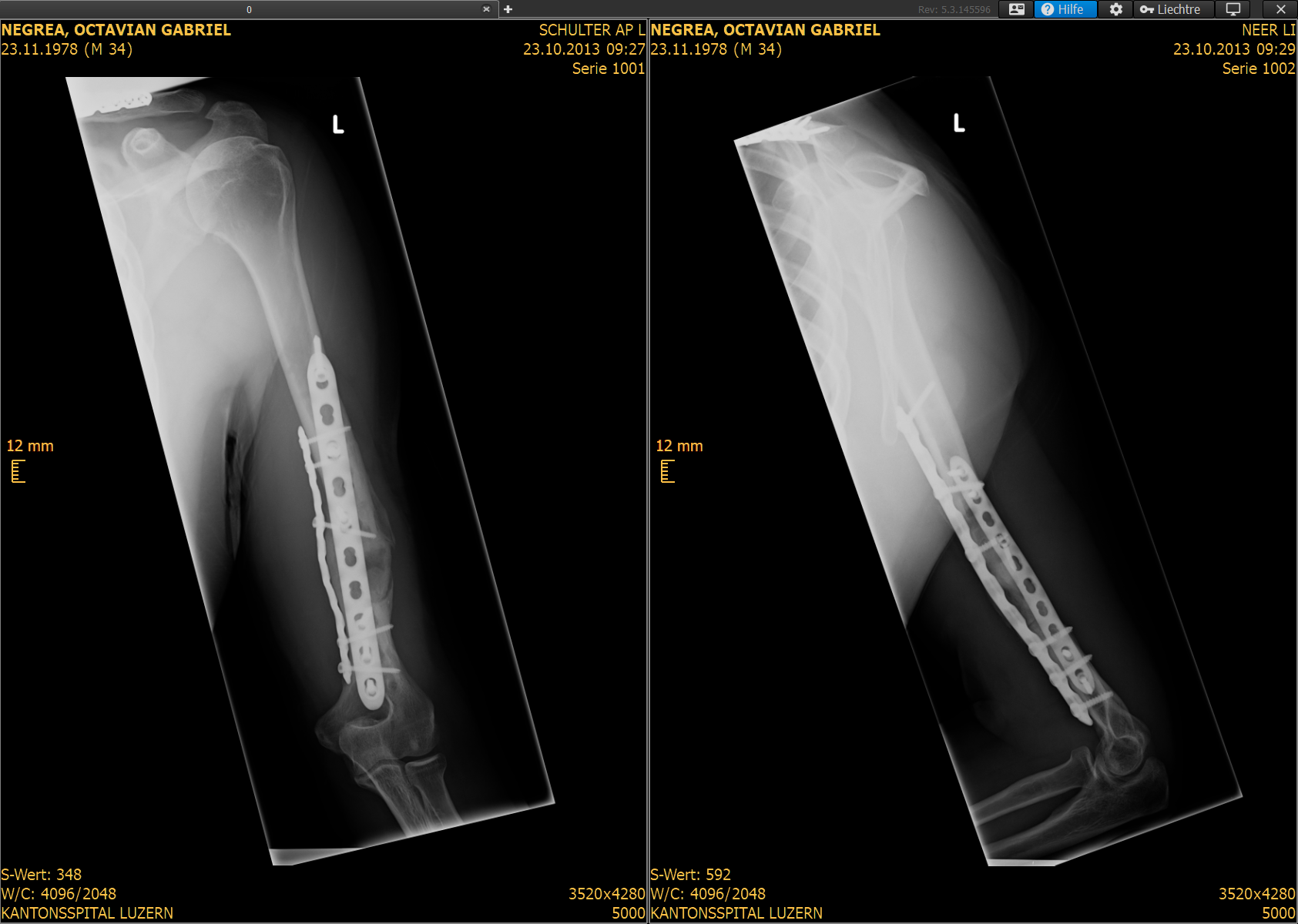 2 years
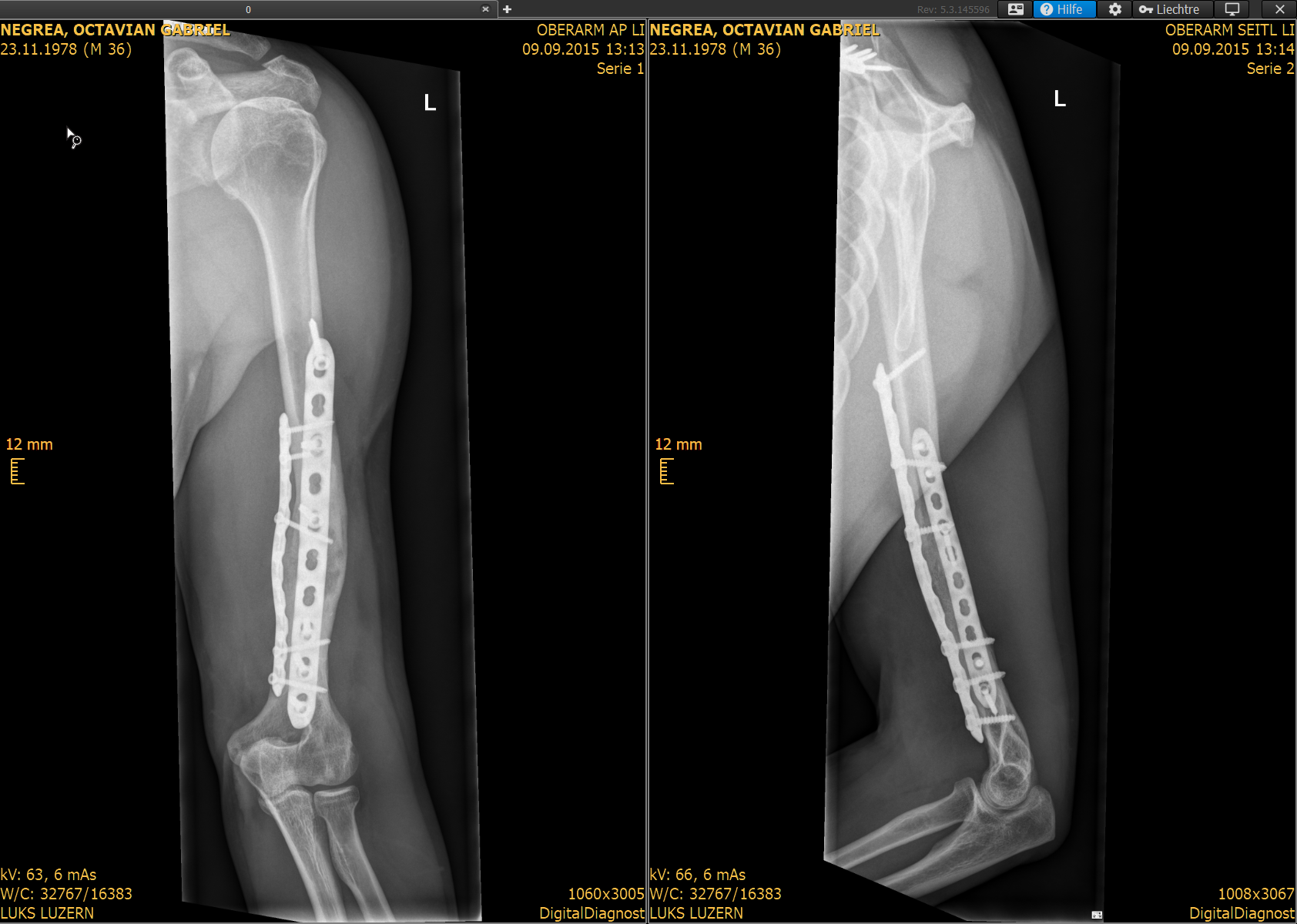 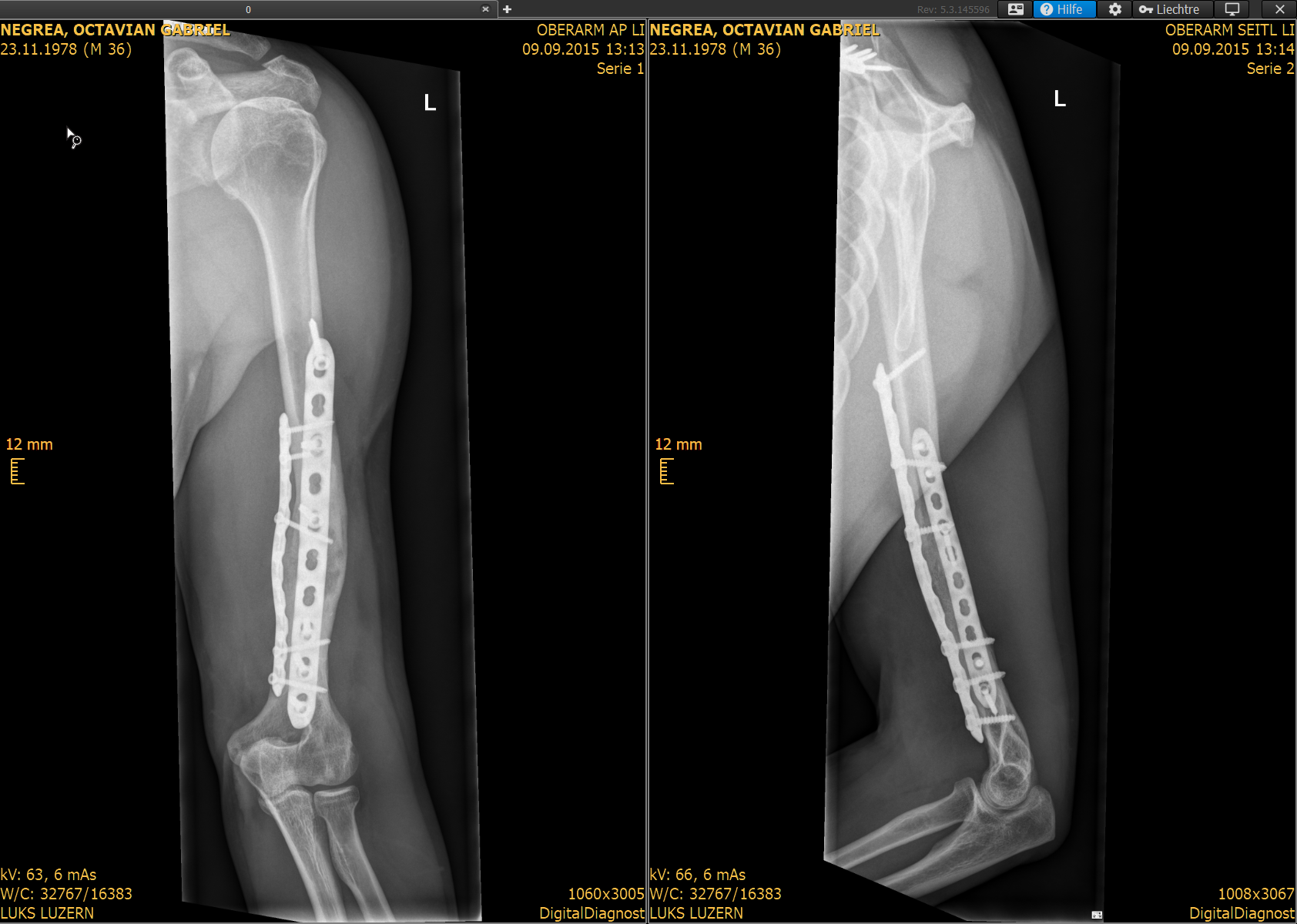 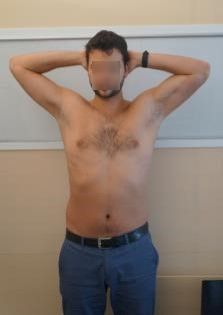 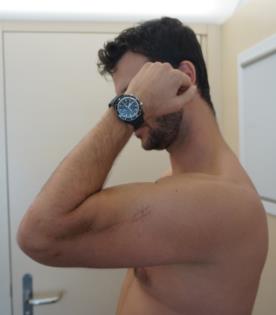 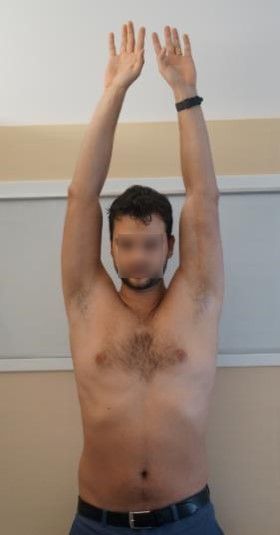 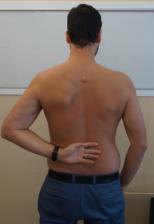 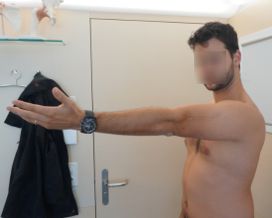 Full recovery of radial nerve
Take-home messages
Infected nonunion needs absolute stability (eg, double plating)
Bone graft
In difficult soft-tissue situations (scars and obesity) don’t forget the medial approach